Rethinking Outreach Strategies on a HRSA Budget
Keshia Bradford, MPA
HCAN is supported in part by a cooperative agreement from the Health Resources and Services Administration’s Bureau of Primary Health Care, award#U58CS21504-01-02.
©2016 Health Center Association of Nebraska
Overview
Introduction 

Overview of HRSA Outreach funding 
Outreach & Enrollment funding 2013
One-time funding 2014
Continued funding in 330 base funding

Funding Uses
What can you do with HRSA funding?

Why Outreach?
Why is outreach important?
2
9/28/2016
Overview
Overview of enrollment numbers
Past Enrollment numbers

Outreach possibilities
Nebraska example

Outreach Activity

Discussion
3
9/28/2016
Introduction
Keshia Bradford, MPA   

Director of Outreach & Enrollment/Strategic Initiatives 

Pursuing doctoral degree in Leadership
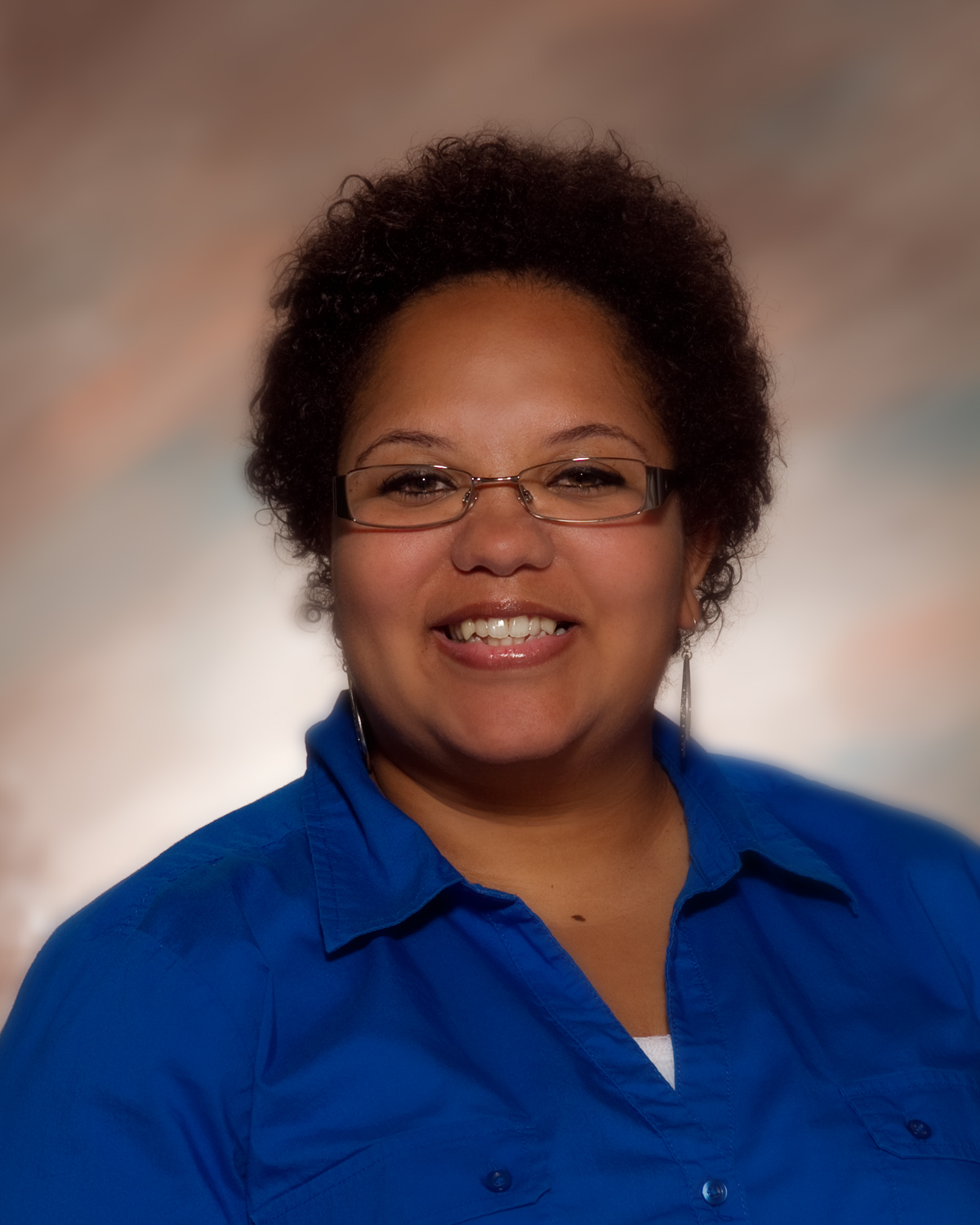 9/28/2016
Introduction (cont.)
Educational background in healthcare

Health center experience

Provide training and technical assistance to 7 health centers in Nebraska
Outreach and Enrollment
Special populations
Emergency Preparedness
9/28/2016
Overview of HRSA Outreach funding
As a review:

   Awarded back in 2013 (1st round)
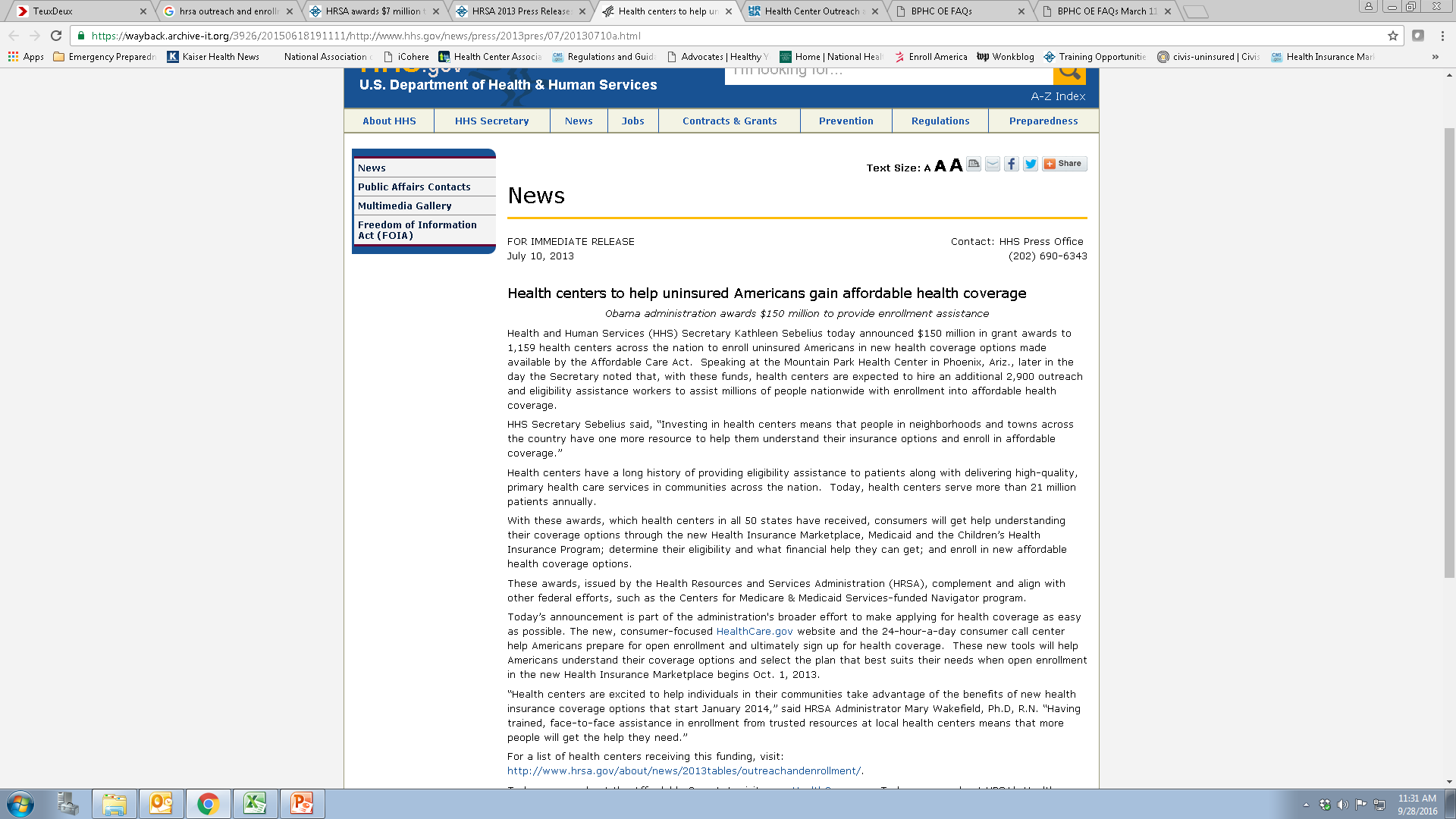 Retrieved from: http://bphc.hrsa.gov/outreachandenrollment/HRSA-13-279.pdf
9/28/2016
6
Overview of HRSA Outreach funding
One-time funding: Jan. 2014 (2nd round)
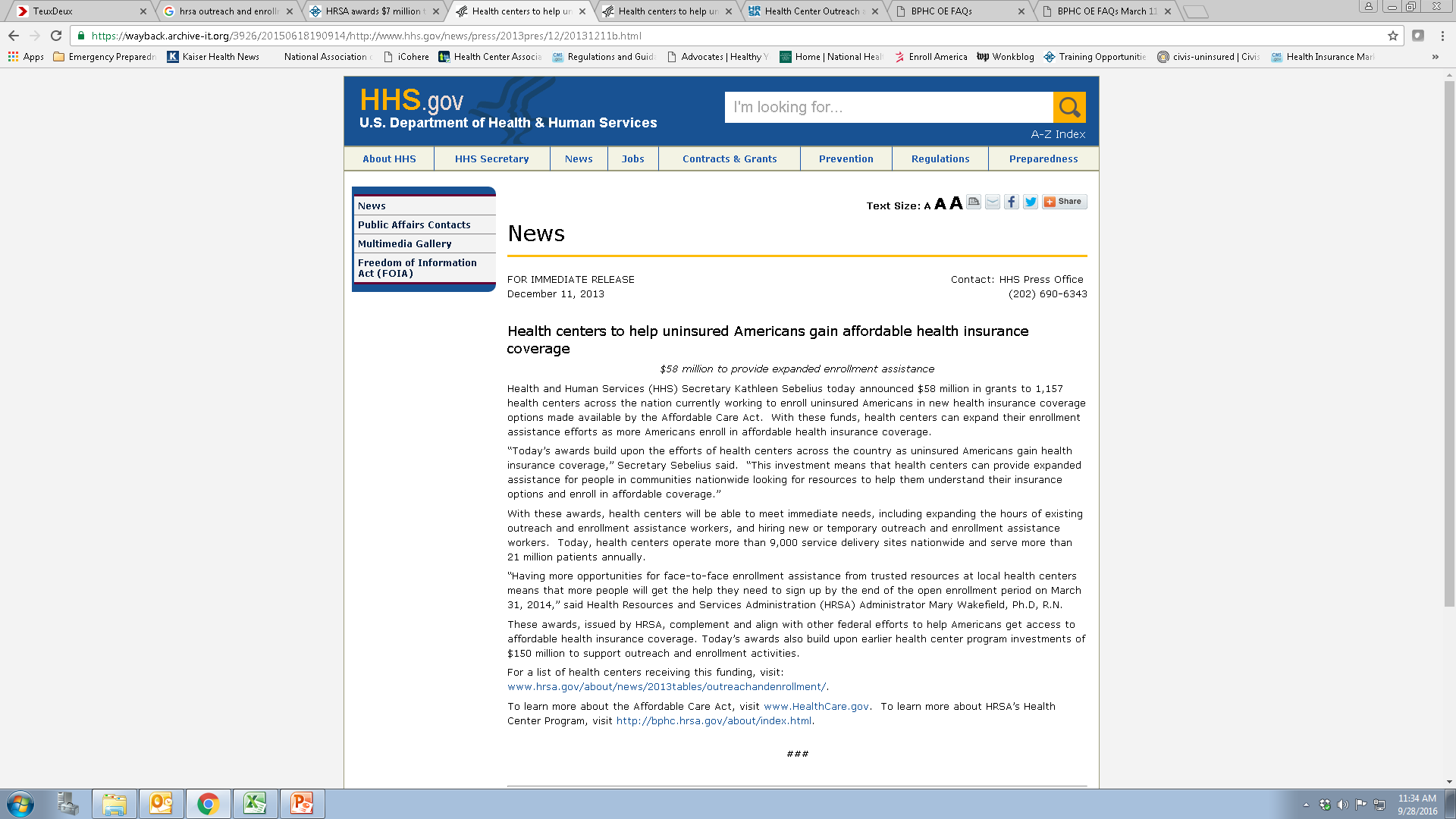 Retrieved from: http://bphc.hrsa.gov/outreachandenrollment/HRSA-13-279.pdf
9/28/2016
7
Overview of HRSA Outreach funding
Total: $2,193,970 in FY 14
Retrieved from: http://www.hrsa.gov/about/news/2013tables/outreachandenrollment/pa.html
9/28/2016
8
Overview of HRSA Outreach funding
HRSA Outreach & Enrollment (O&E)      	Rolled into 330 funding
		Employ at least 1 FTE
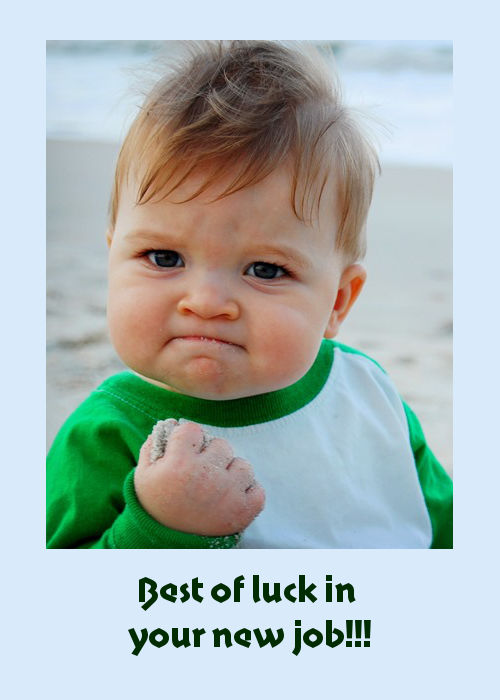 Retrieved from: http://bphc.hrsa.gov/outreachandenrollment/HRSA-13-279.pdf
9/28/2016
9
Funding Uses
Educating on coverage options-Marketplace, Medicaid, CHIP

Paid media, mailers, and other broad-based strategies
More information can be found at: http://bphc.hrsa.gov/programopportunities/fundingopportunities/outreachenrollment/oefaqs.pdf
9/28/2016
Why?
Why is outreach important?

Still remaining uninsured that need our help

In-person assistance is important 
	Navigating health insurance is challenging
9/28/2016
11
Overview of enrollment numbers
Last Open Enrollment Period: 439,238 enrollments

How many uninsured remain in the state? 
	994,000 uninsured in 2015
http://files.kff.org/attachment/fact-sheet-the-pennsylvania-health-care-landscape-april-2016
9/28/2016
12
Outreach possibilities
Partnering is helpful-pool resources


Establishing relationships within the community
Think outside the box
Fast food places
Grocery stores
Laundry mats 
State fairs
9/28/2016
13
Nebraska Examples
Back to school events at a local grocery store
	Store donated food, water, and even grill
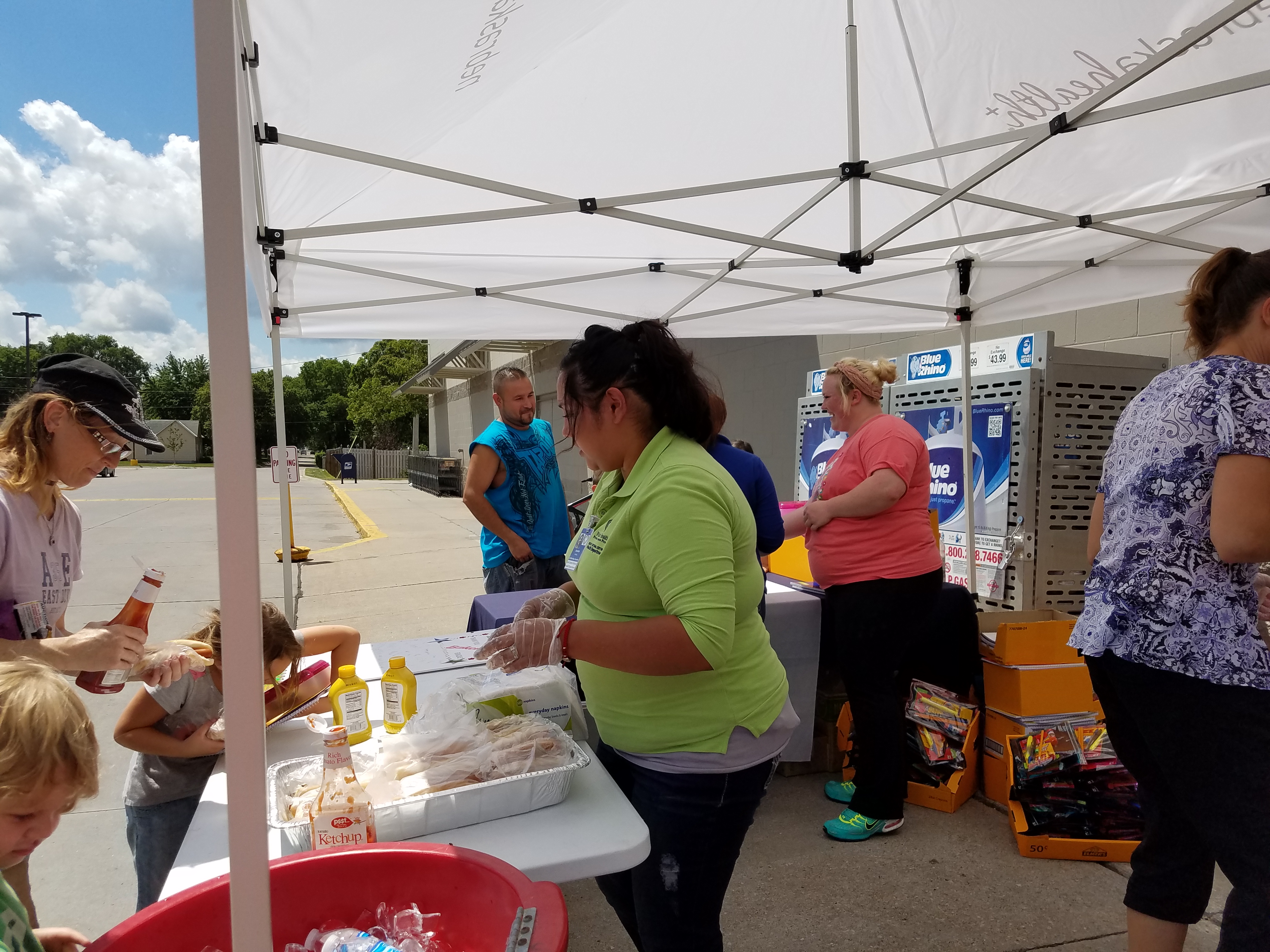 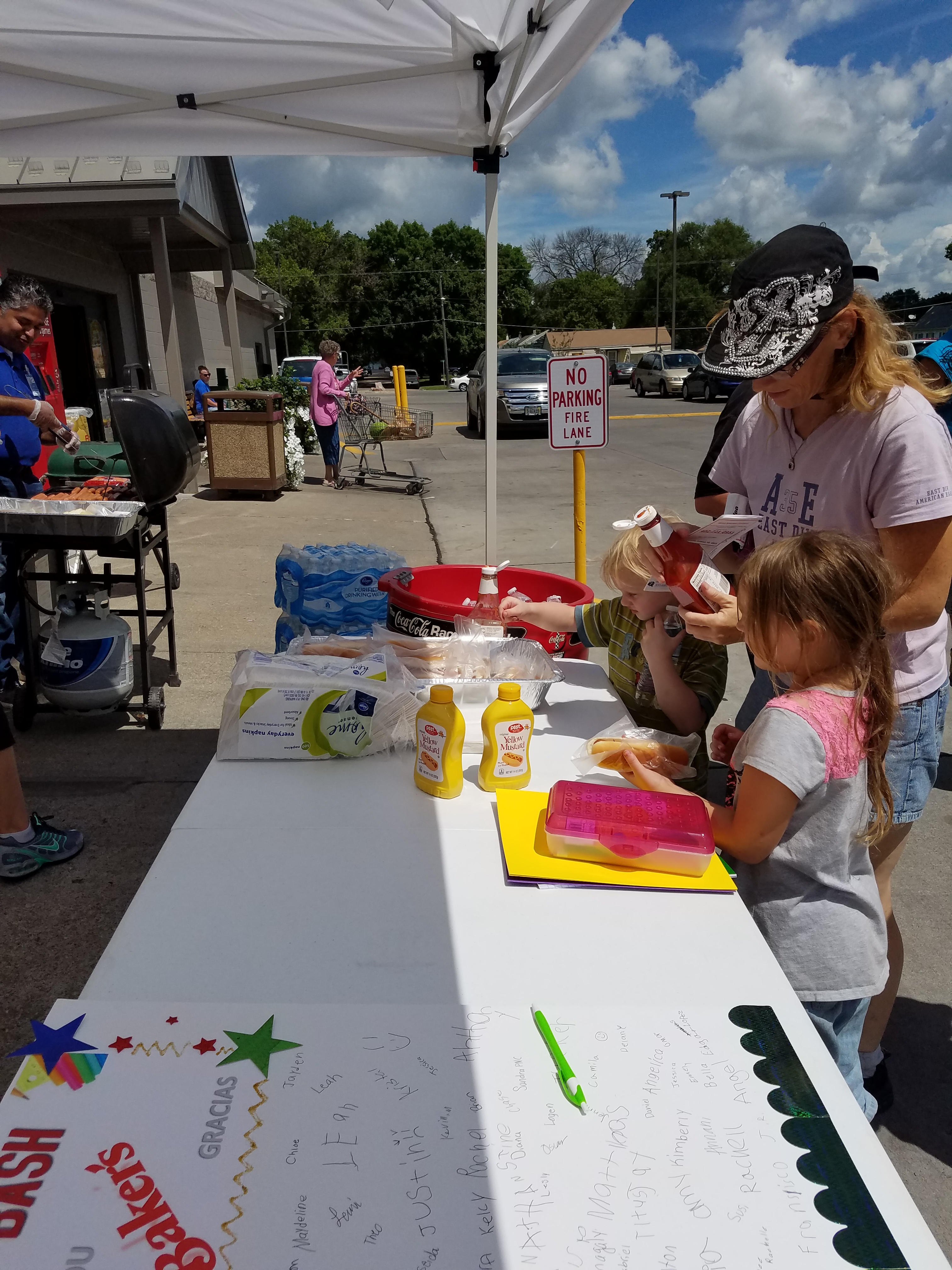 9/28/2016
14
Nebraska Examples
Tamale Cook-off! 
Health center employees were invited to take part in a cook-off.
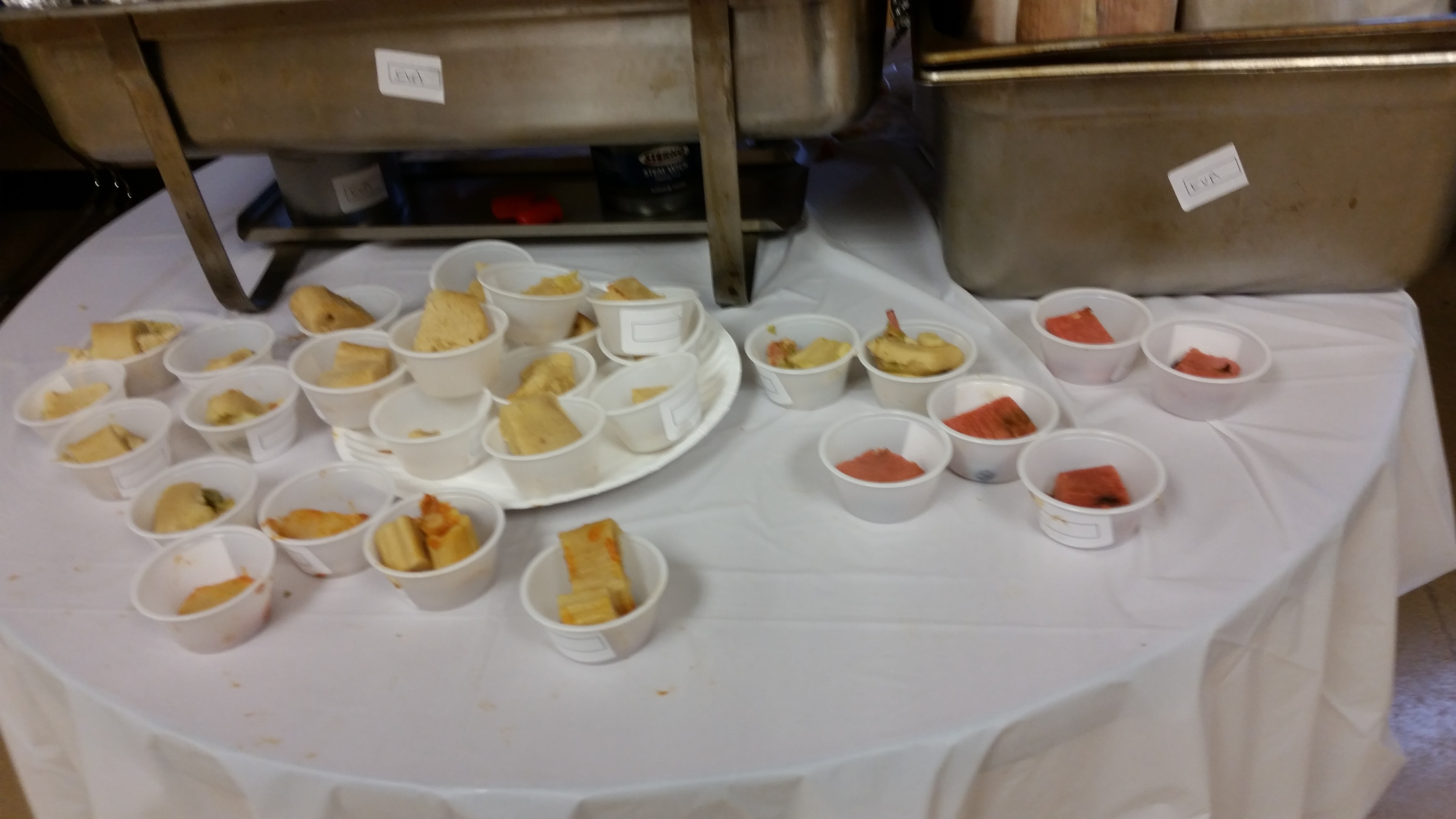 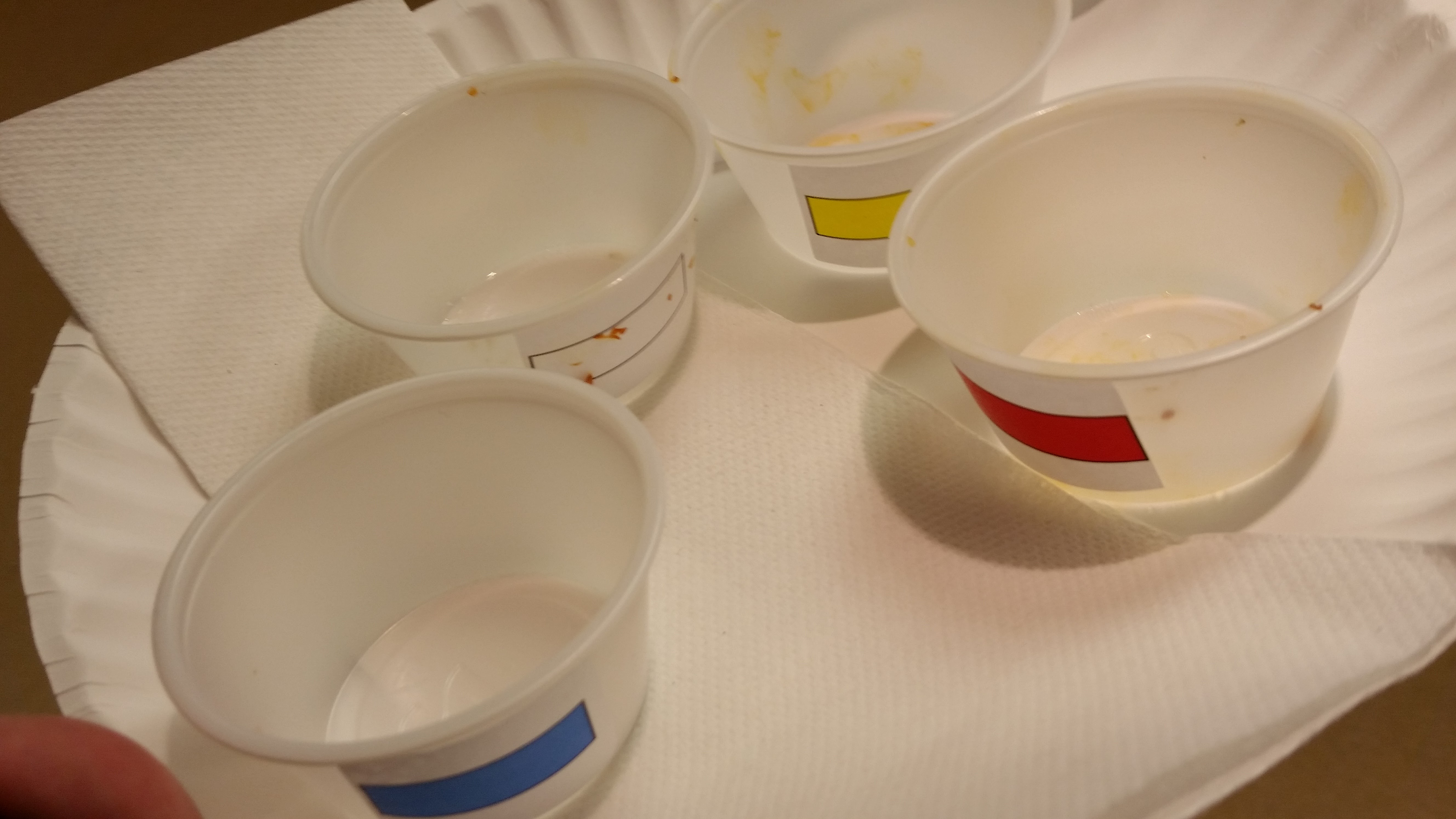 9/28/2016
15
16
9/28/2016
Outreach Activity
 
You will have 3 minutes to think of 1 outreach idea
17
9/28/2016
Outreach Activity 
You will have 20 minutes to meet/talk to others to hear their idea
18
9/28/2016
Discussion
19
9/28/2016
Discussion
What idea did you find interesting?



What is one idea you plan to use?
9/28/2016
Thank you!



Keshia Bradford, MPA
kbradford@hcanebraska.org
402-933-3519
9/28/2016